Номинация «мастер-класс»«Математика в жизни»
Учитель математикиТишкаева Г.М.
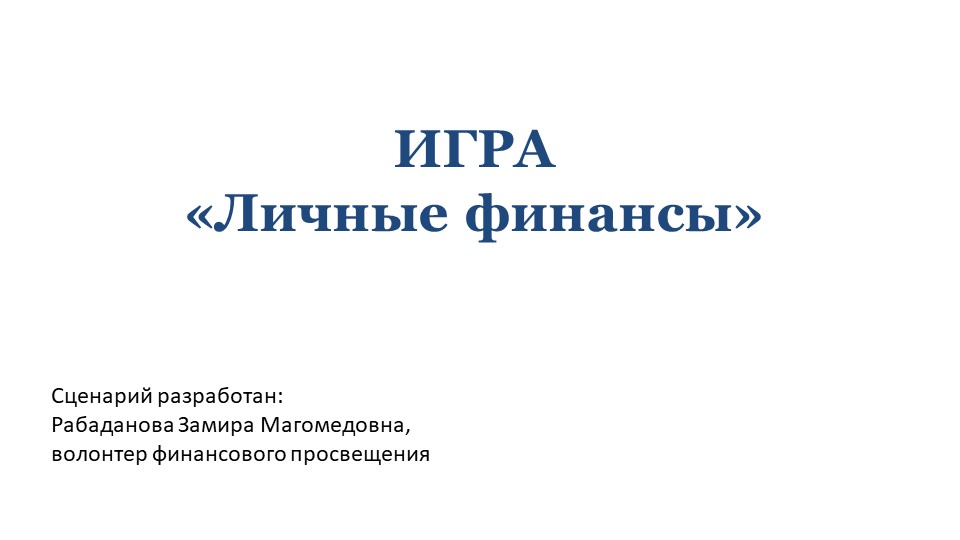 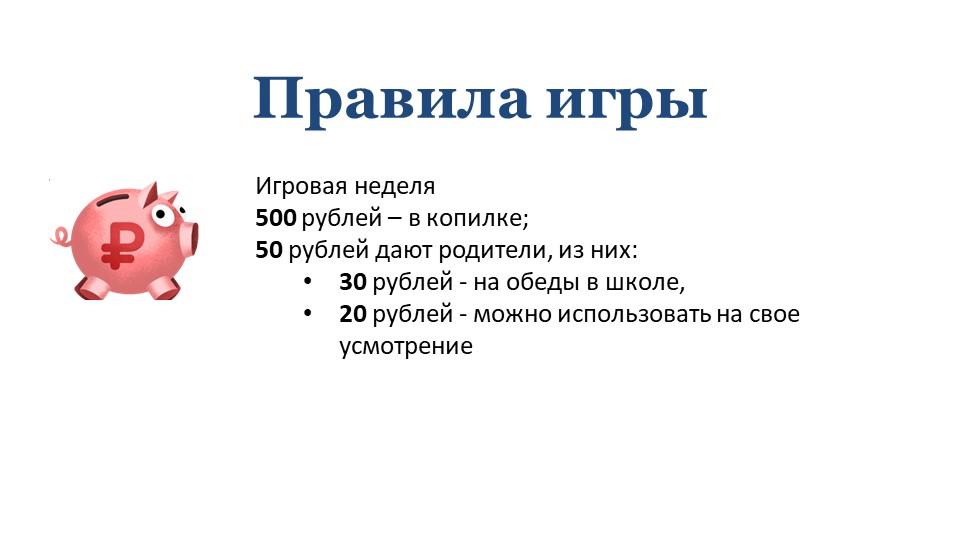 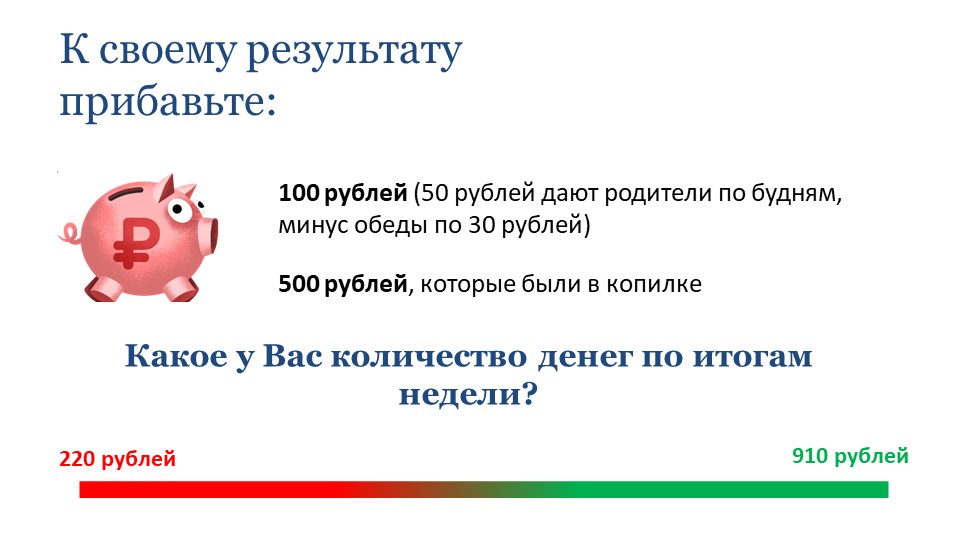 450 рублей
880 рублей
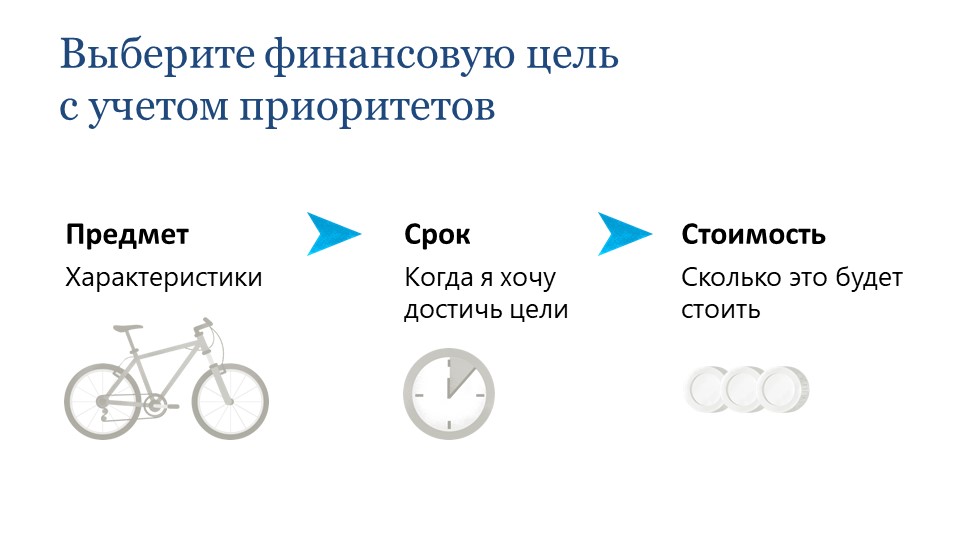 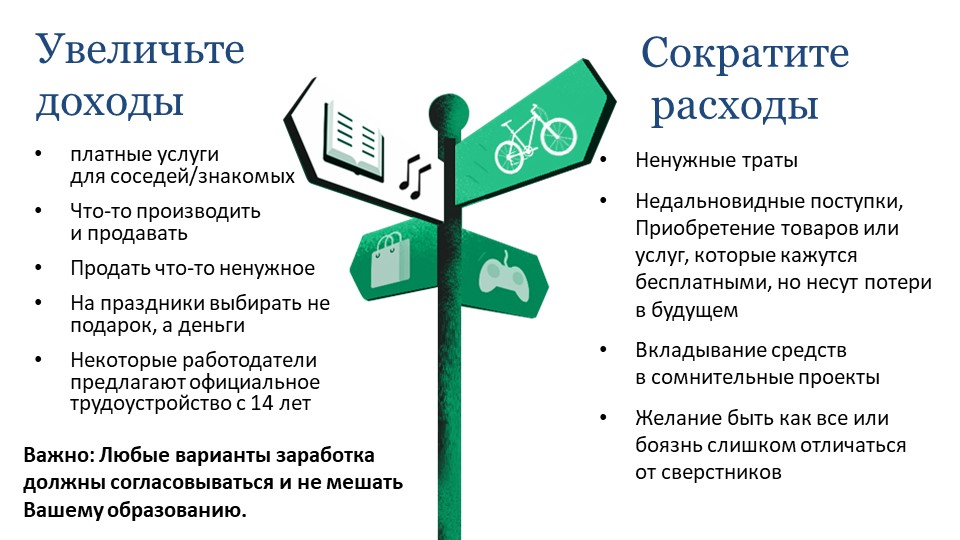 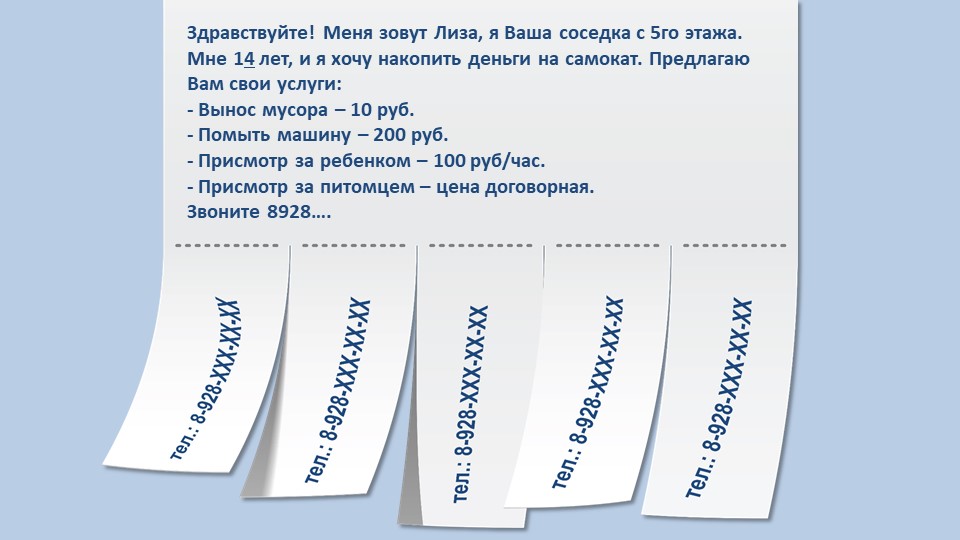 Спасибо за внимание.